Игра-лото
«Антонимы»
Автор: учитель начальных классов
МОУ СОШ №25 г.Сочи
Мухина М.В.
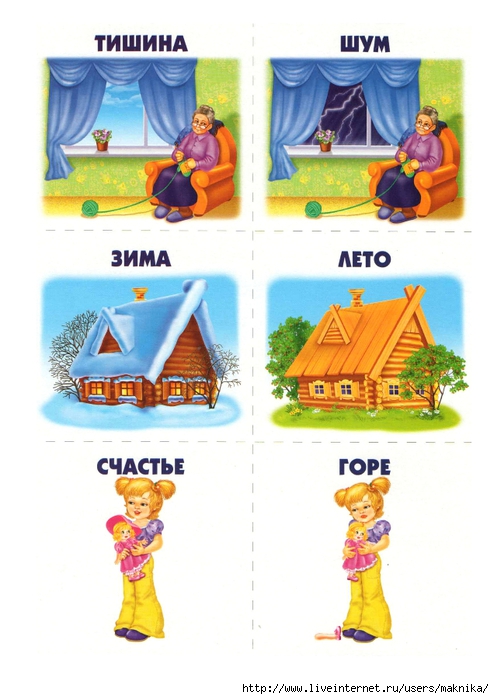 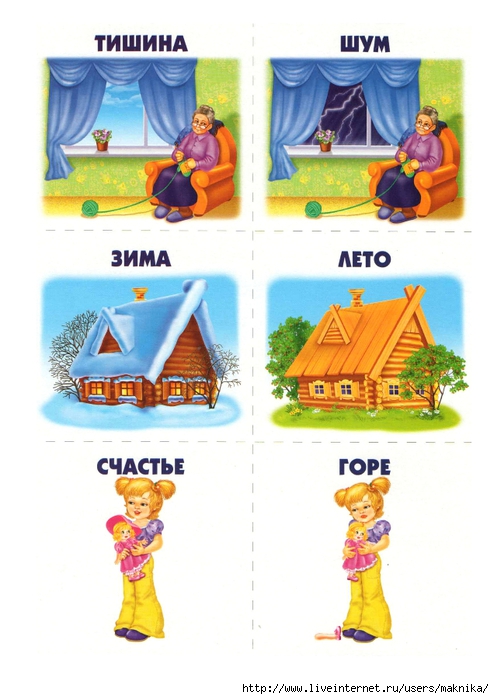 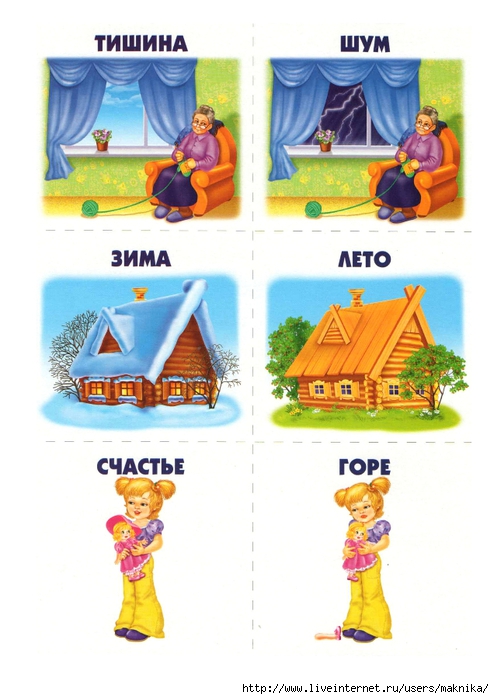 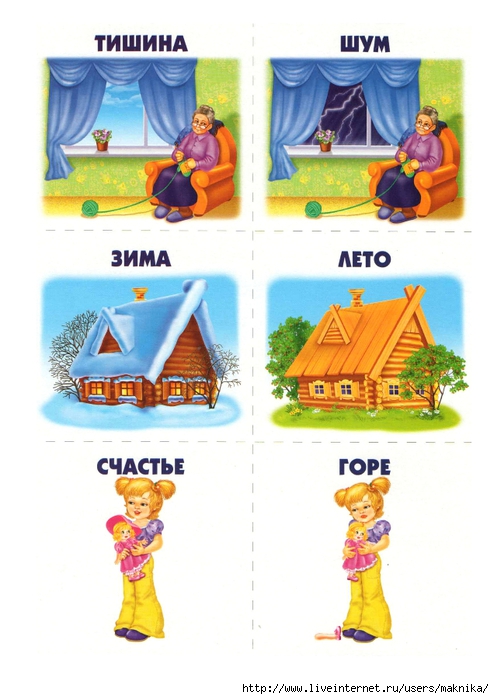 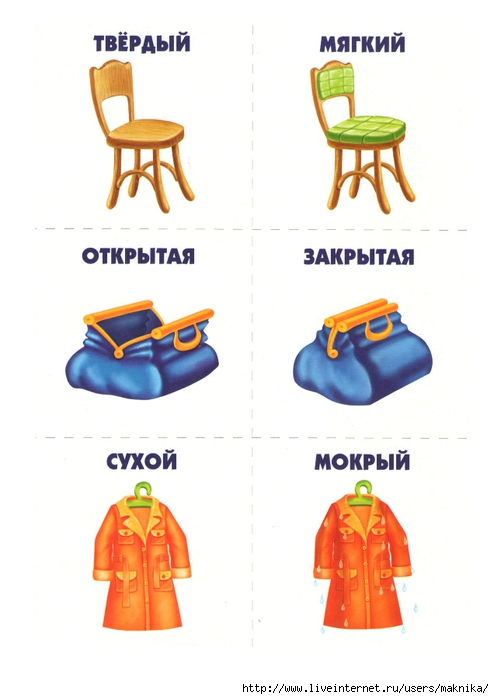 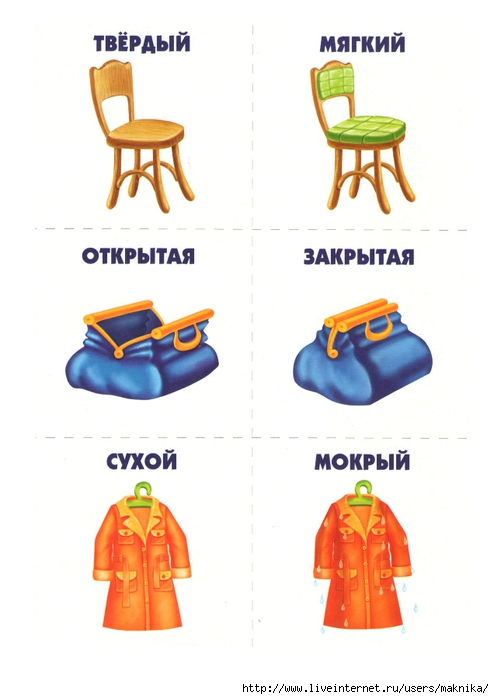 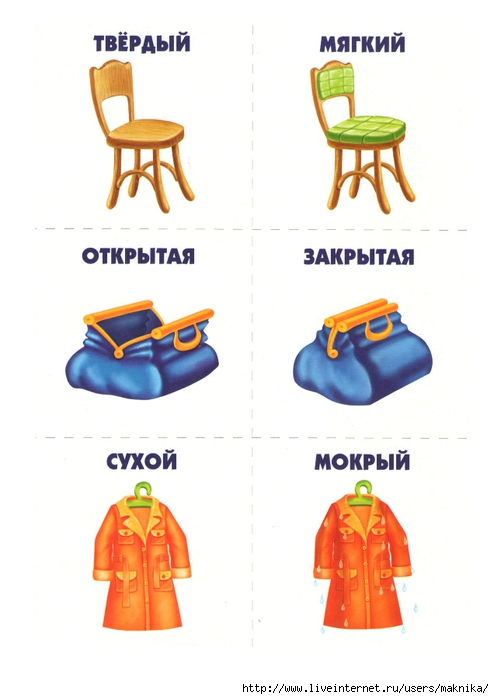 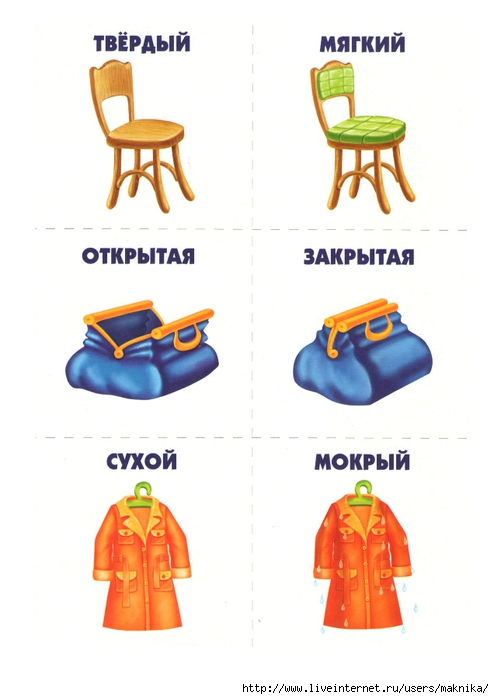 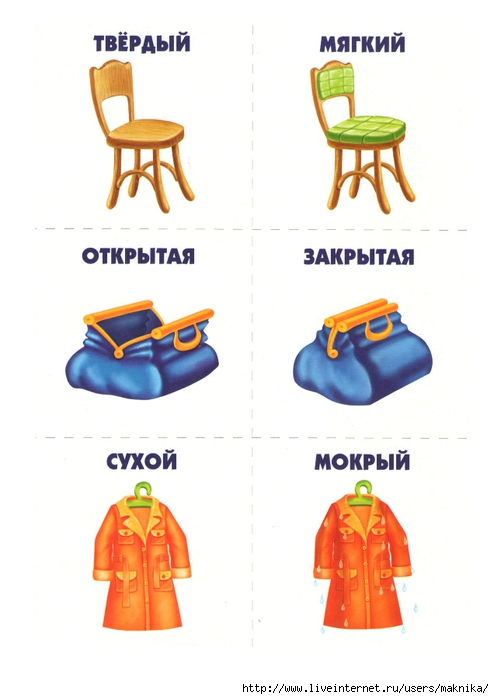 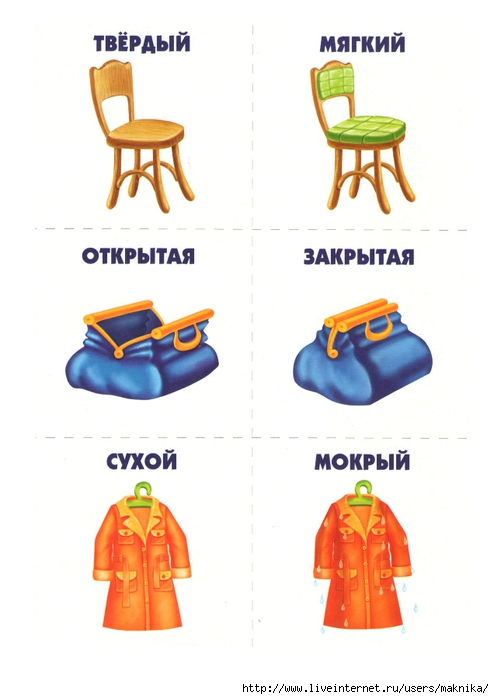 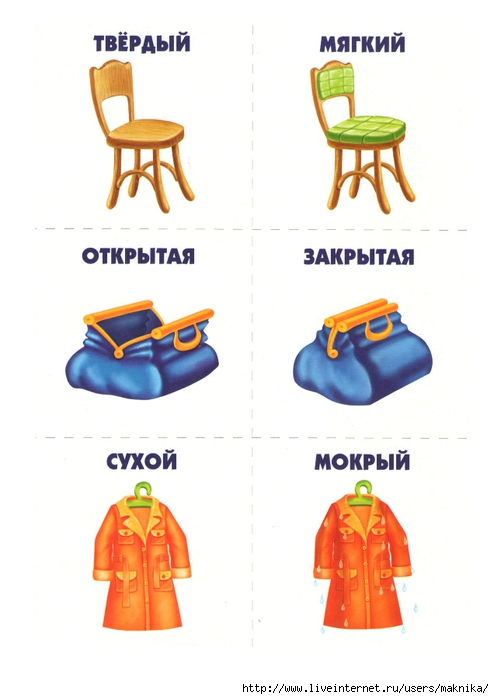 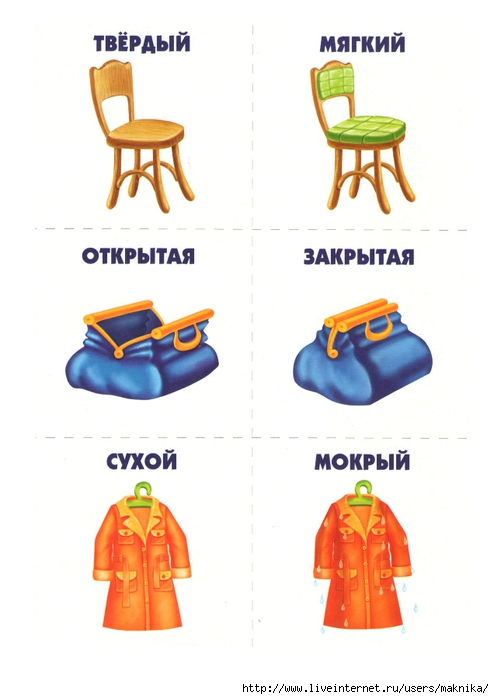 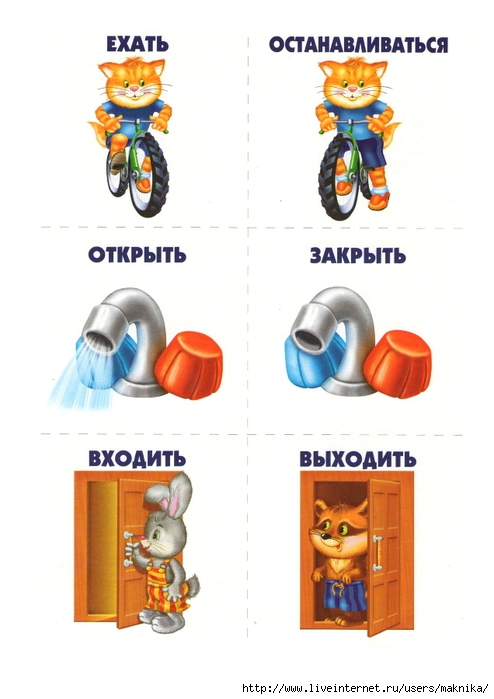 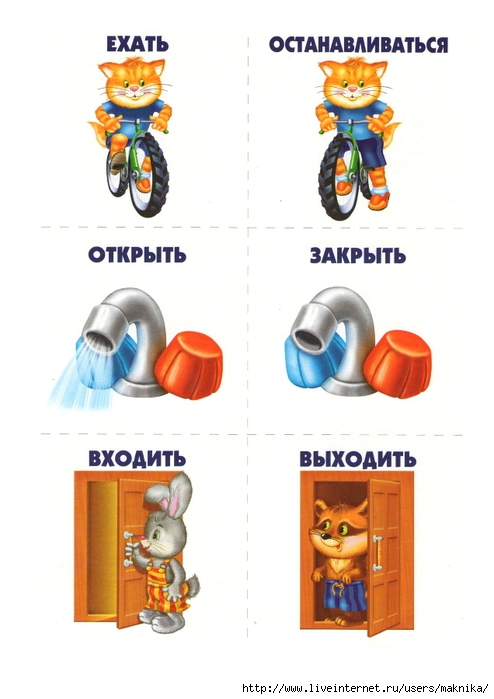 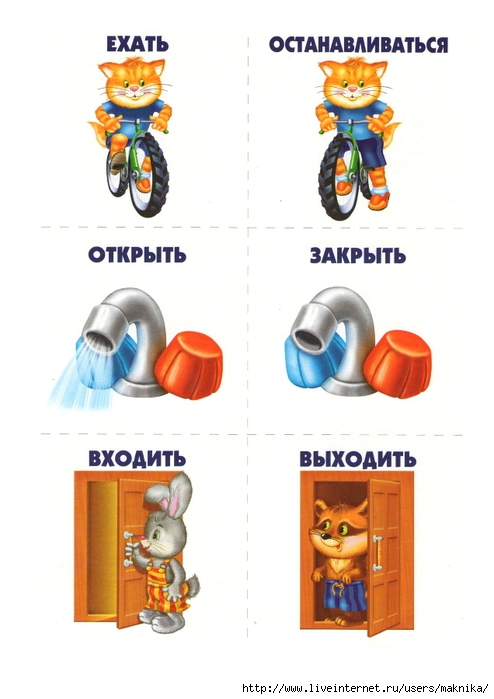 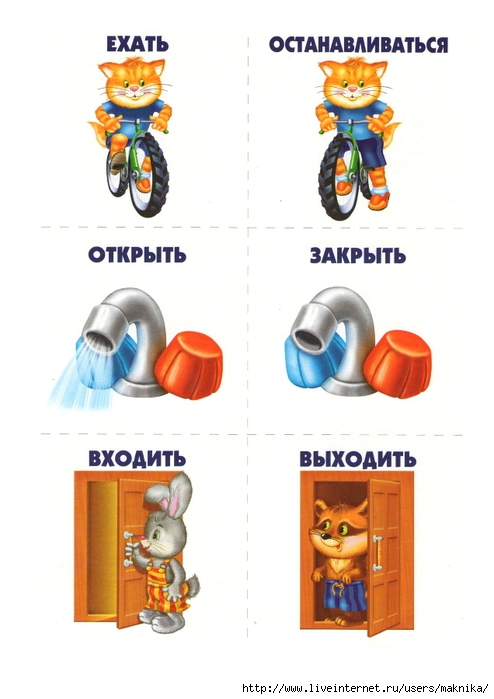 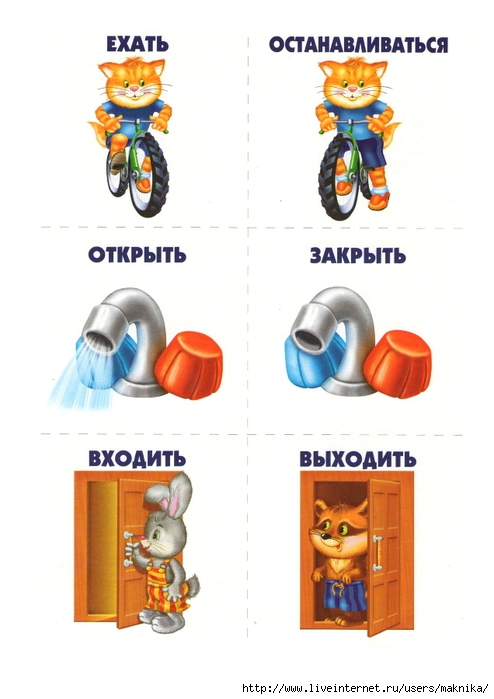 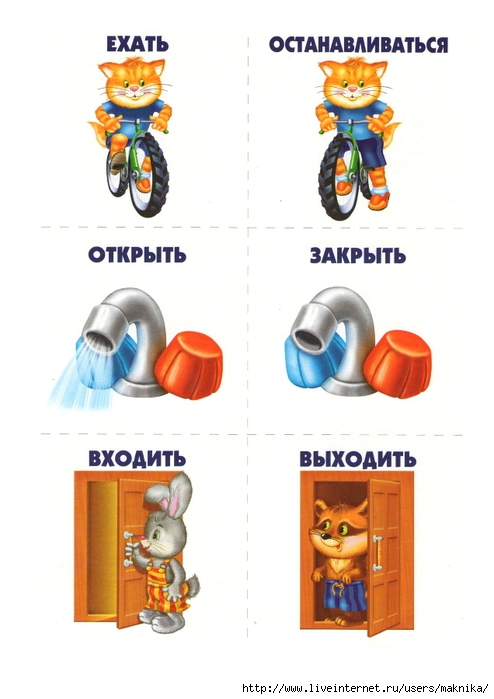 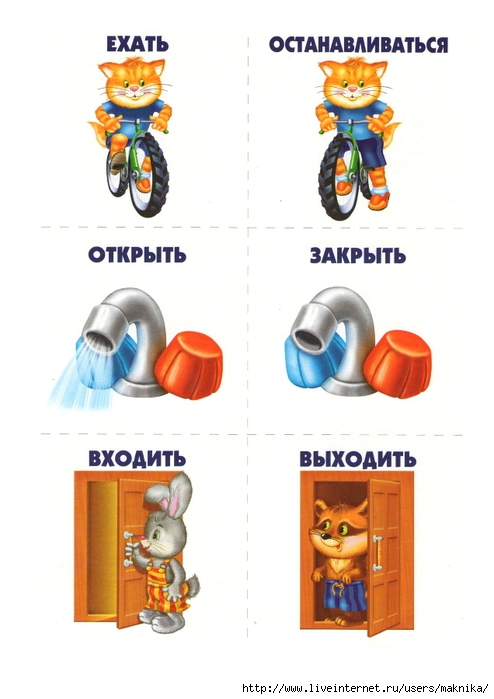 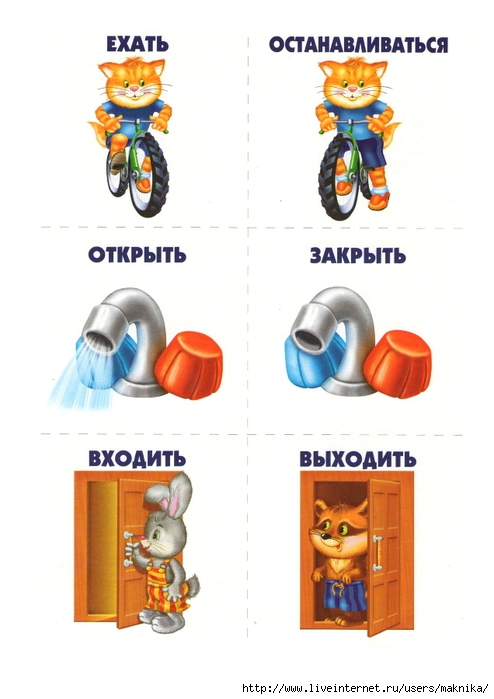 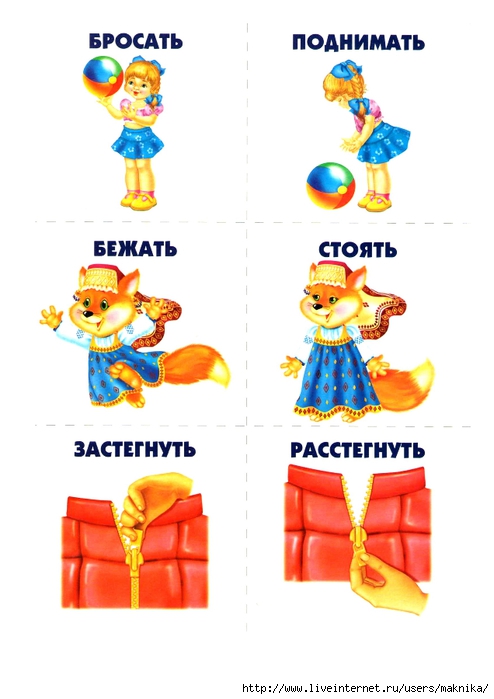 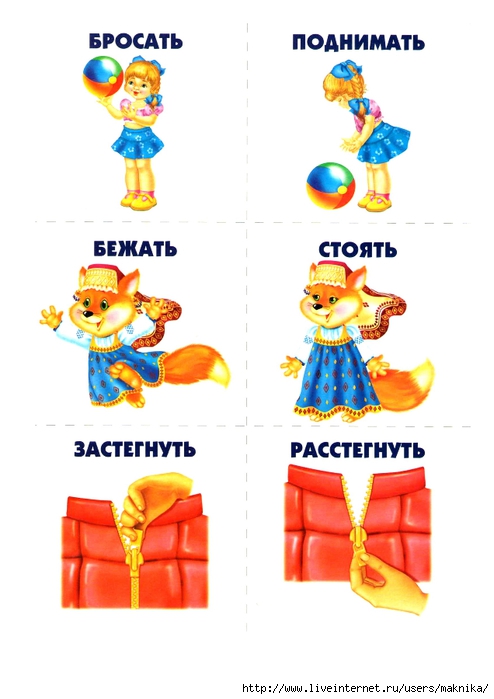 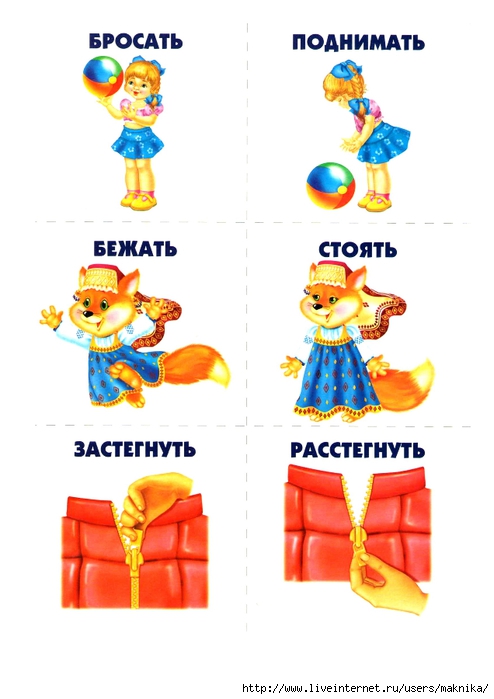 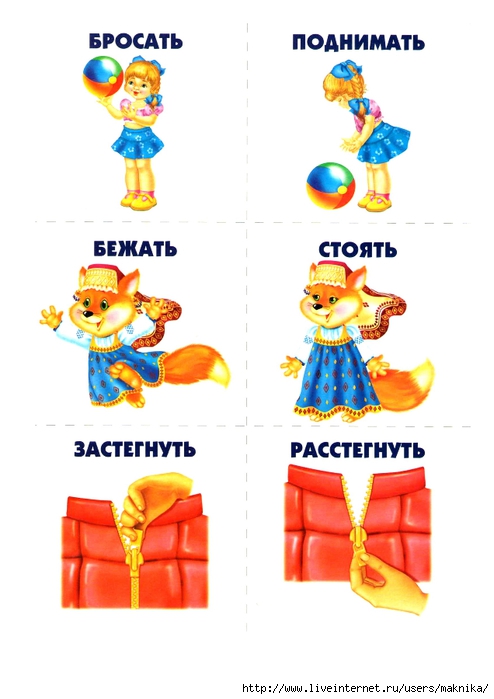 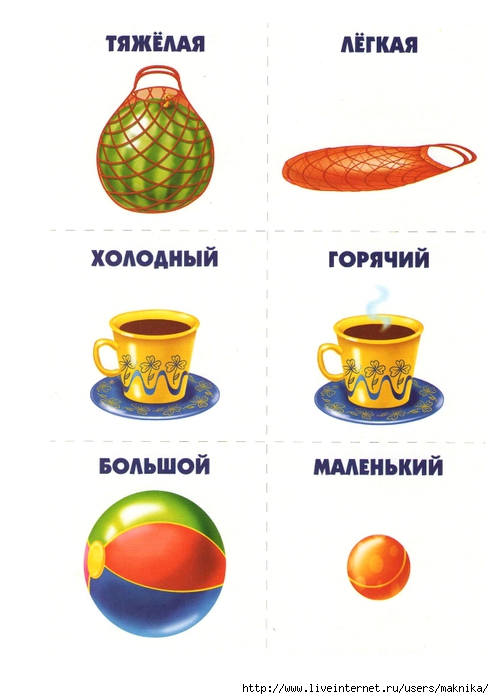 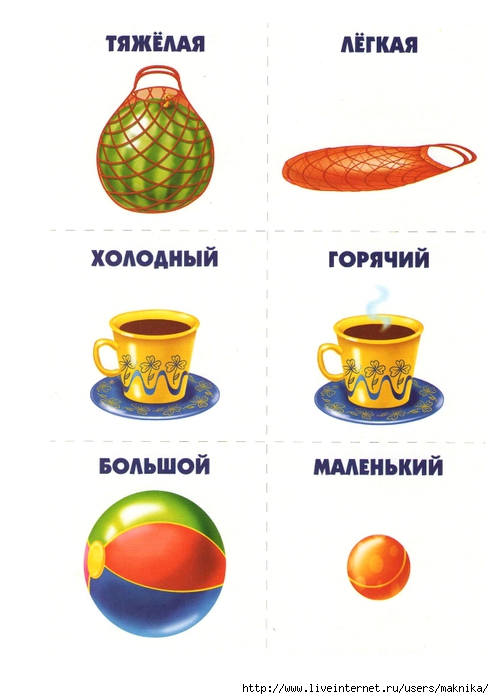 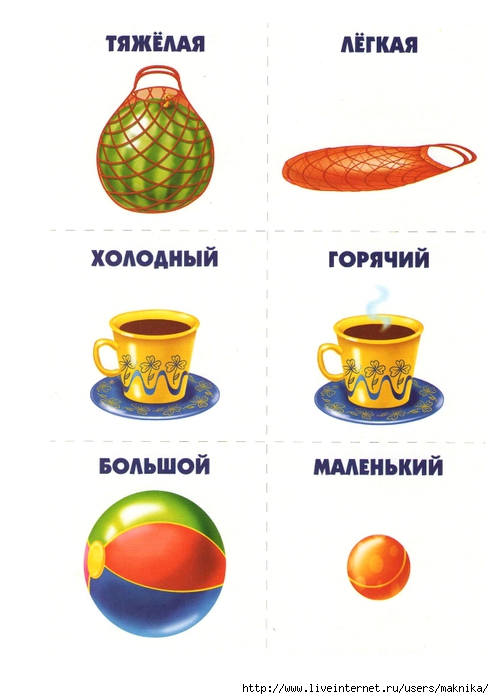 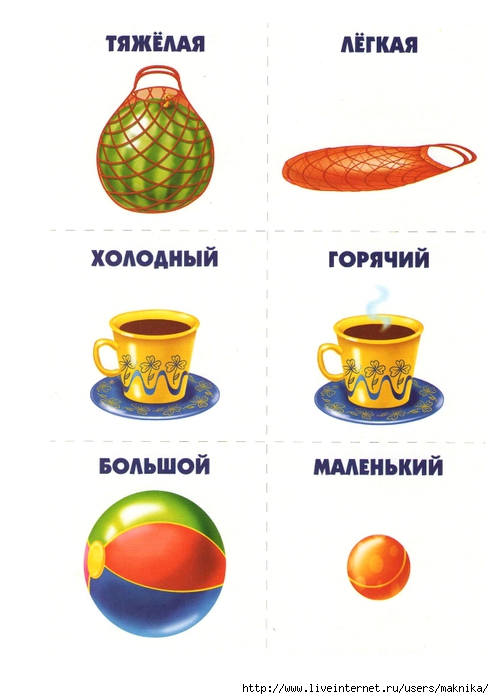 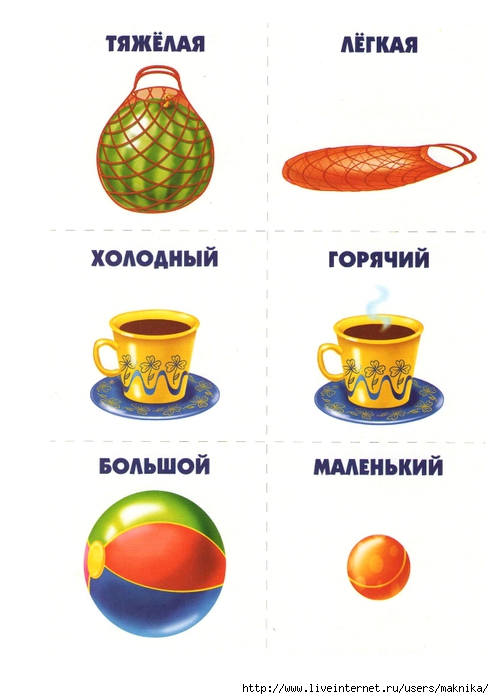 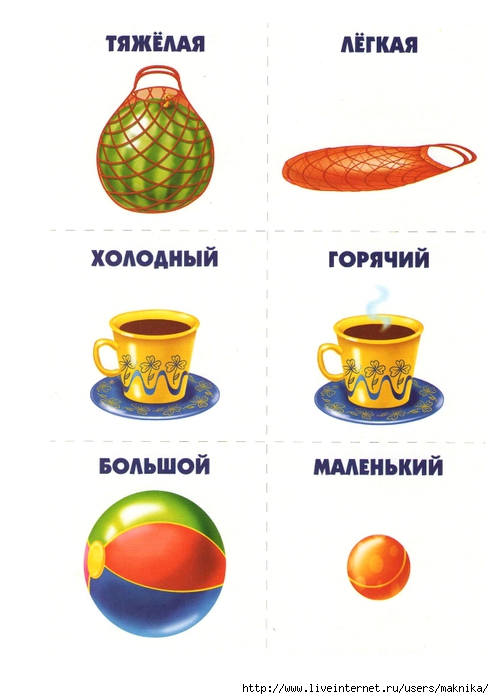 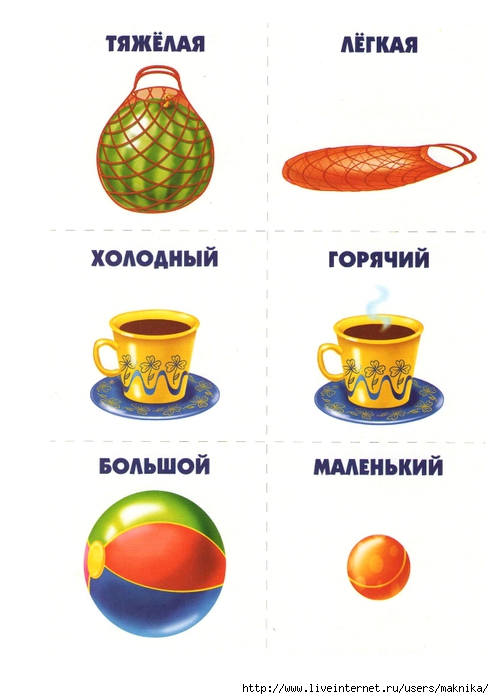 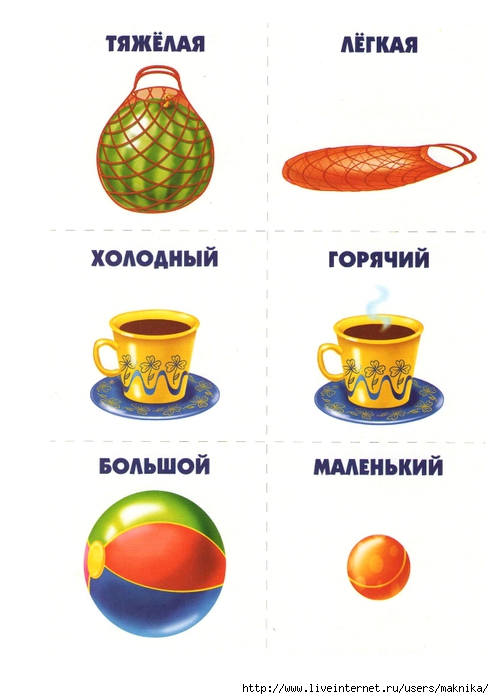 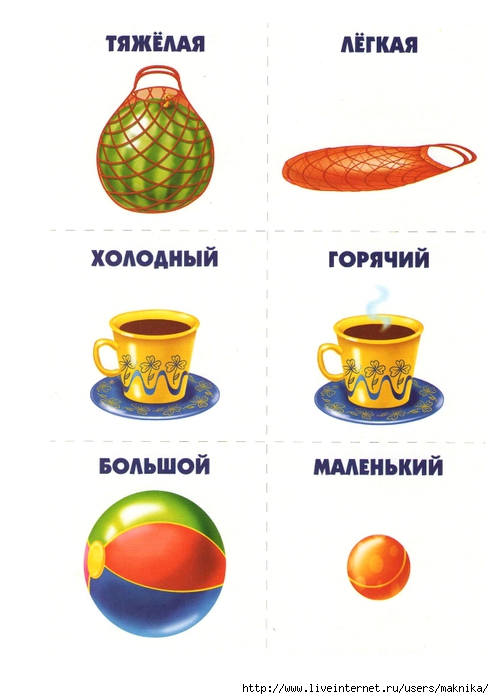 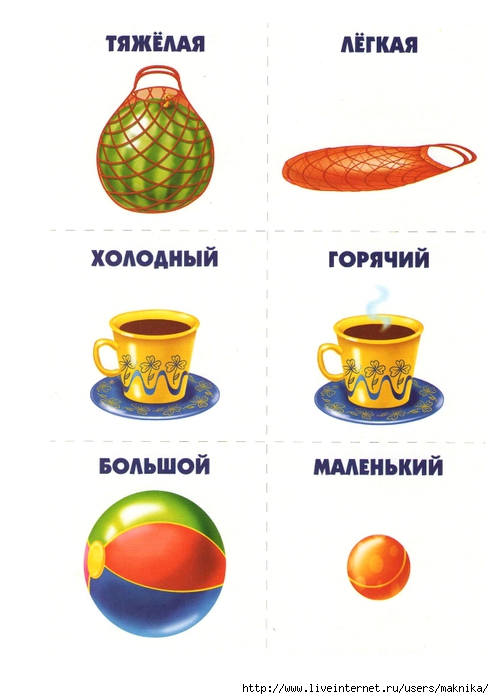 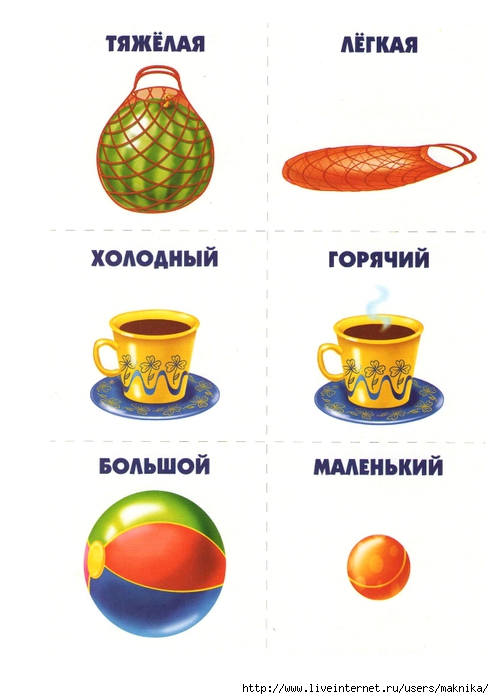 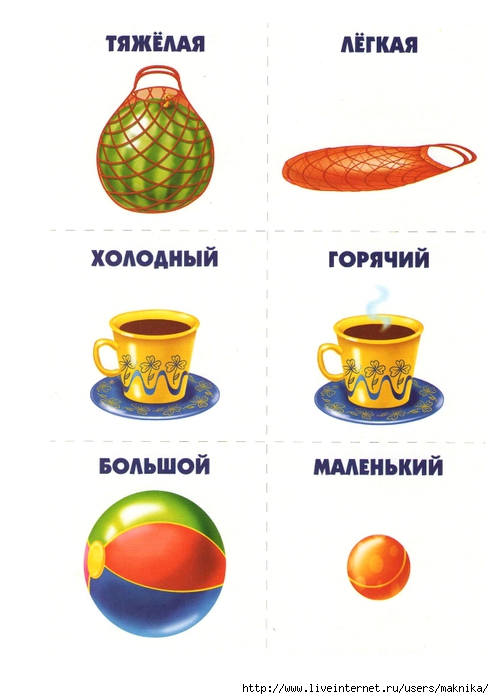 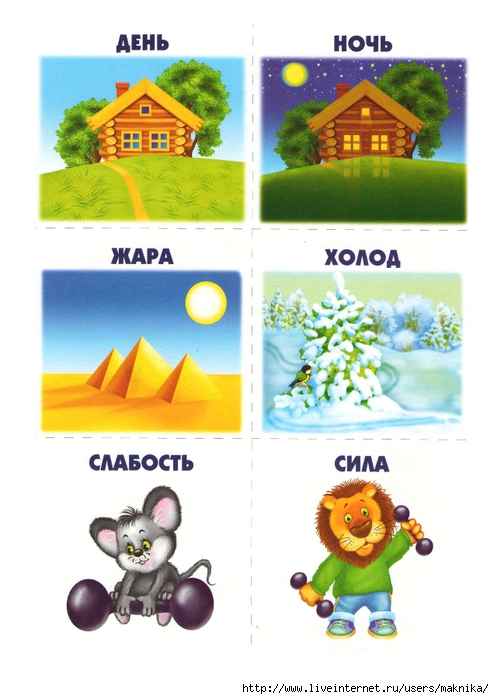 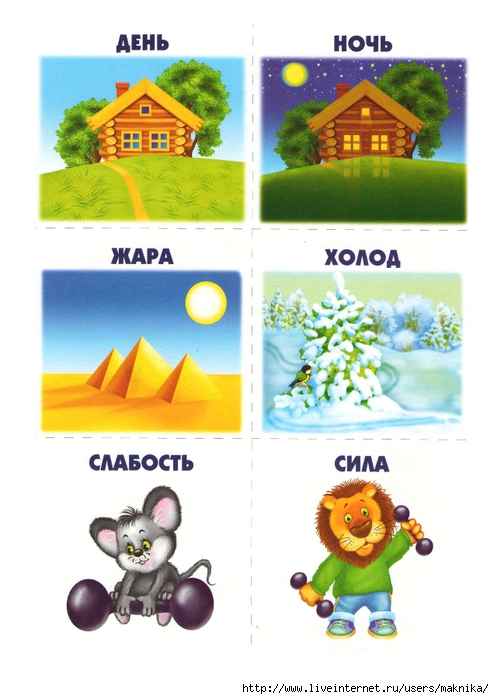 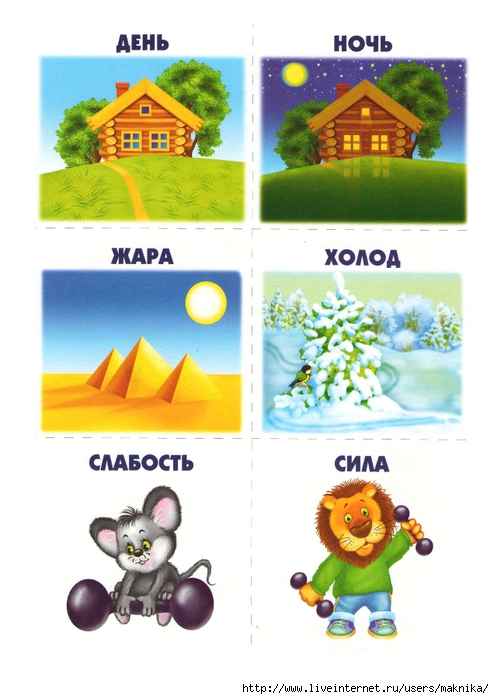 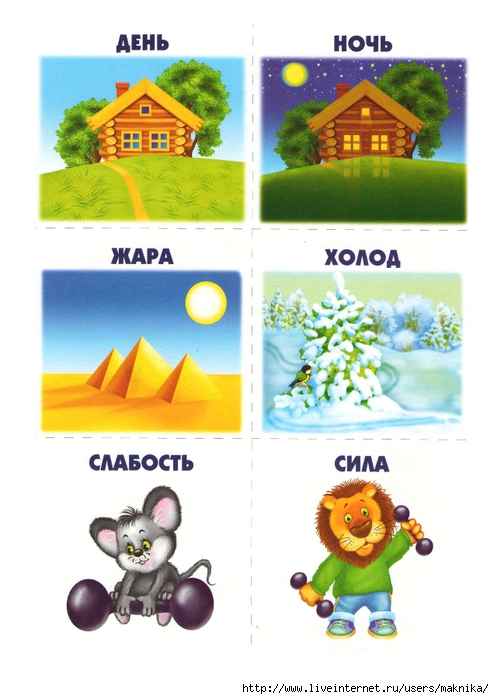 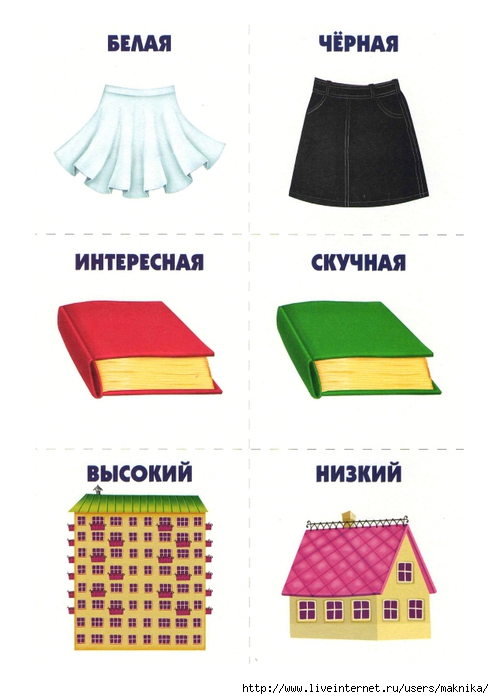 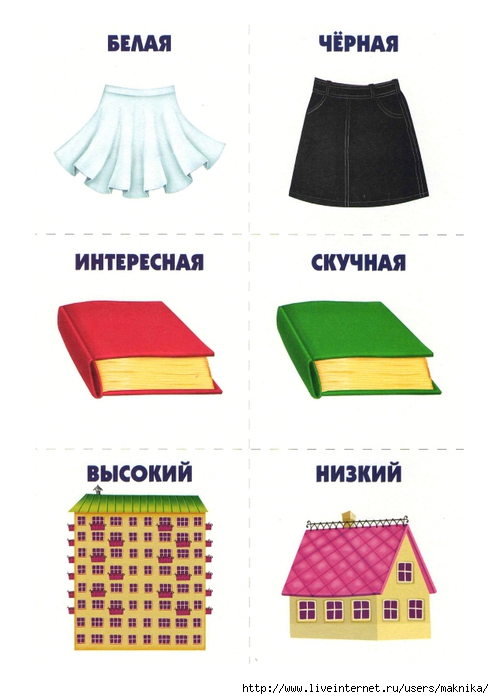 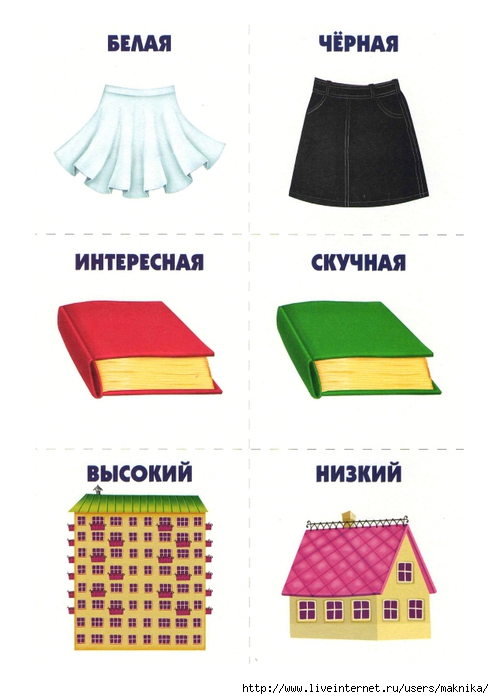 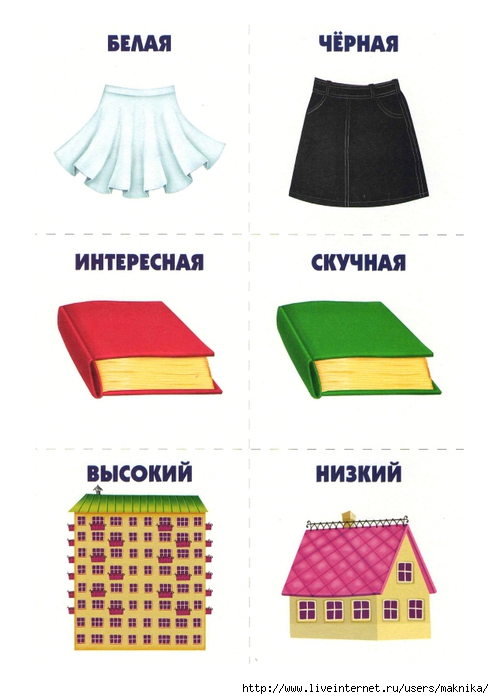 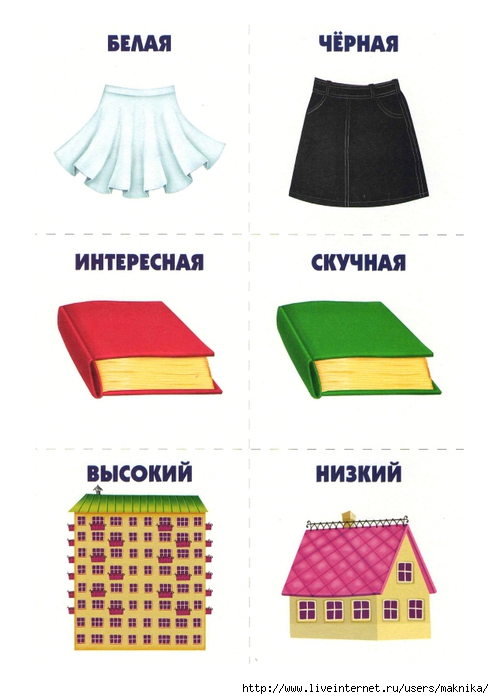 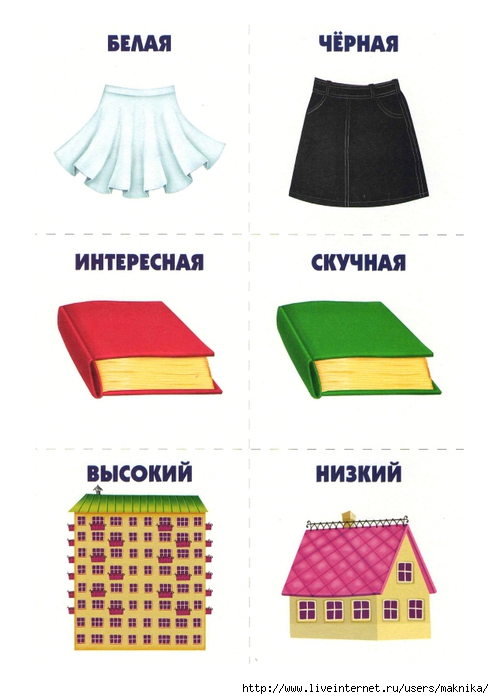 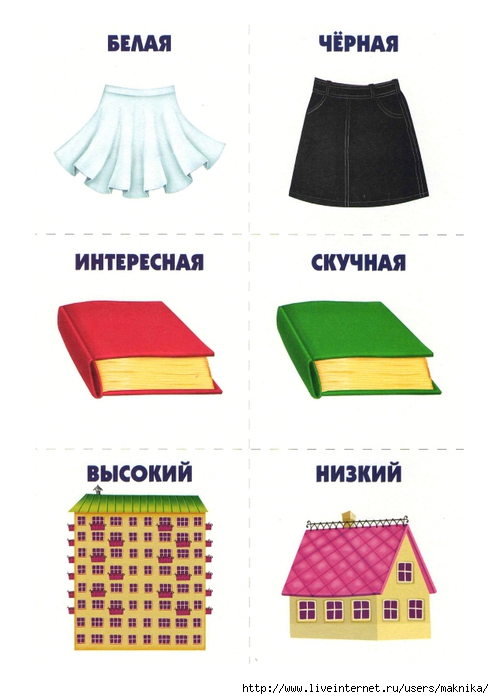 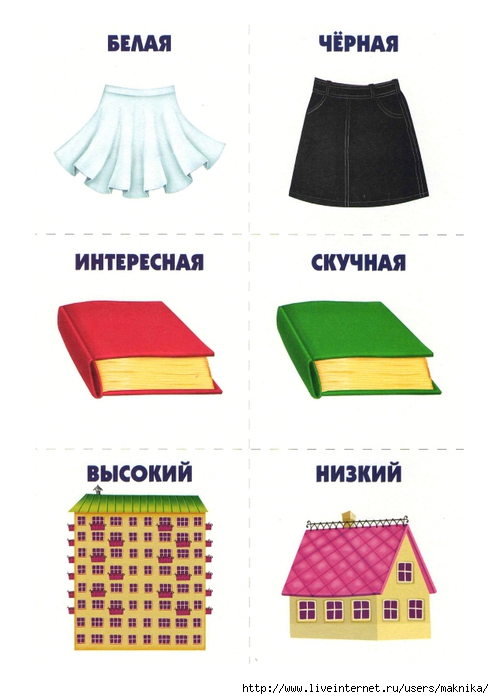 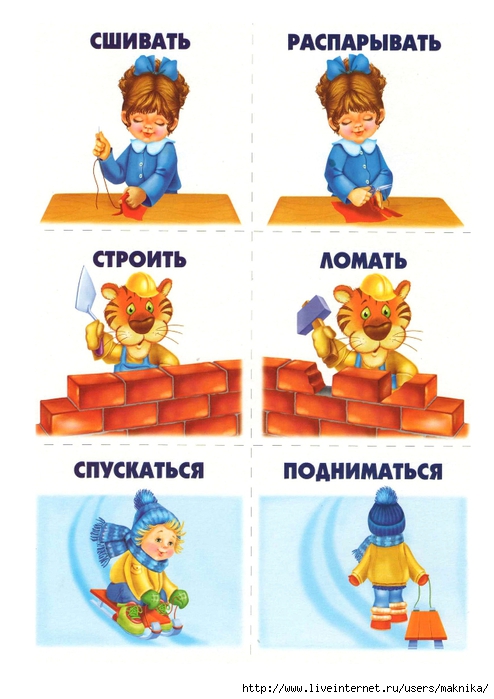 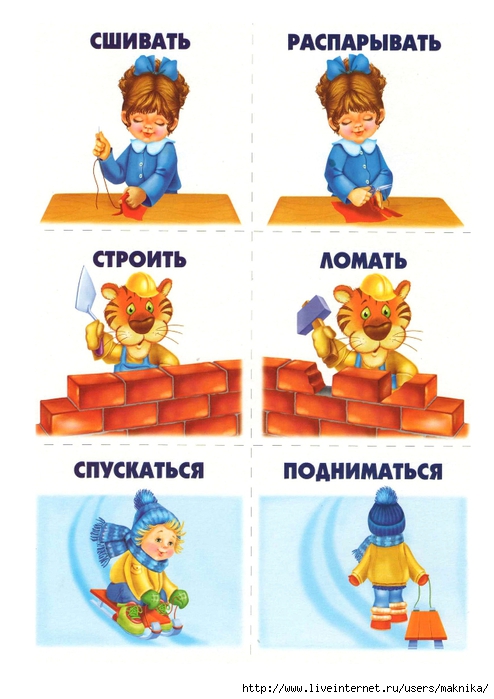 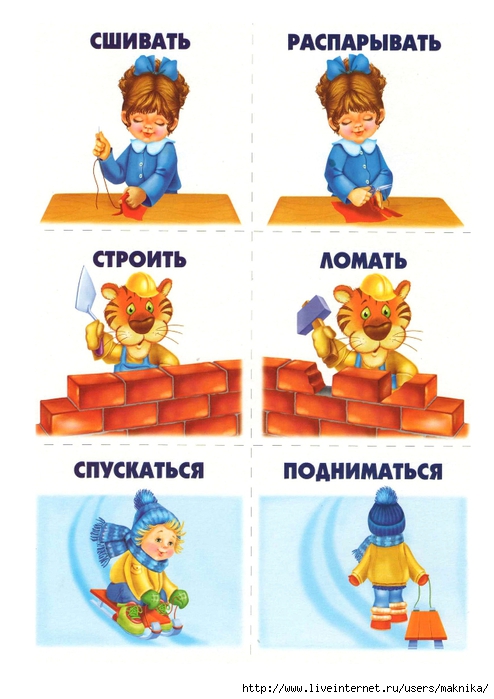 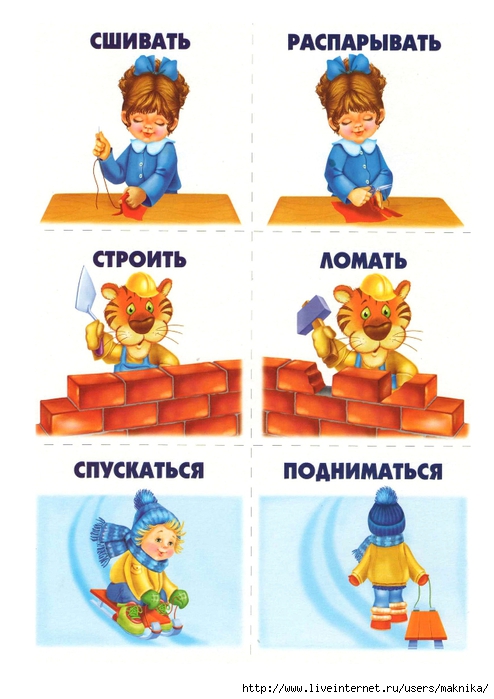 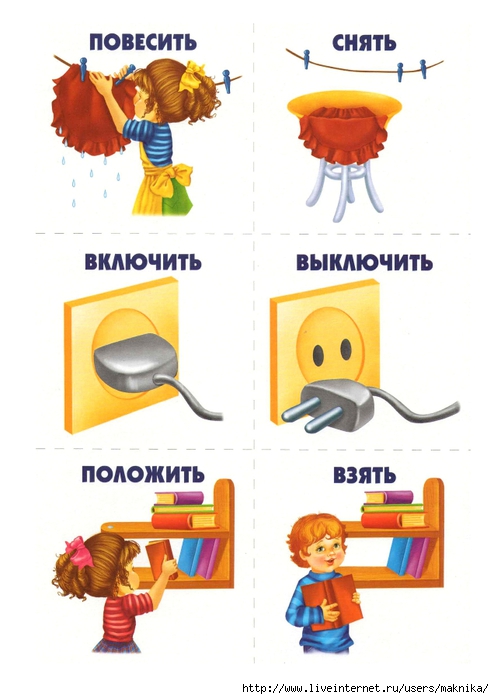 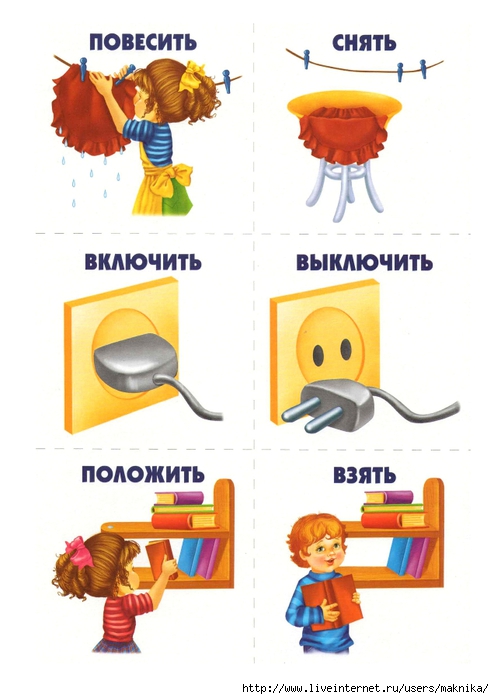 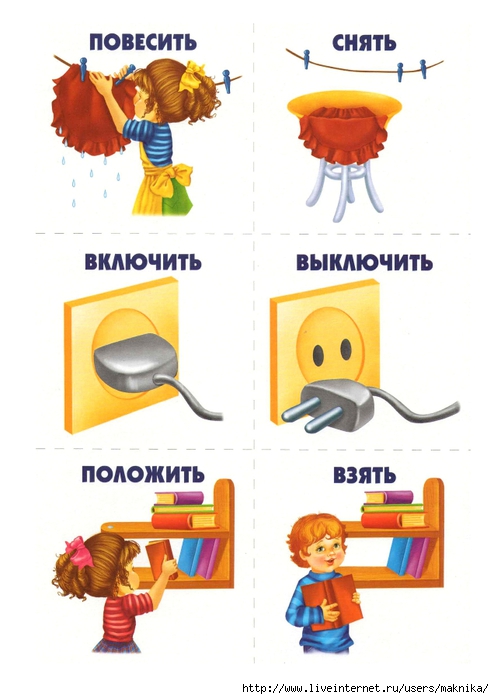 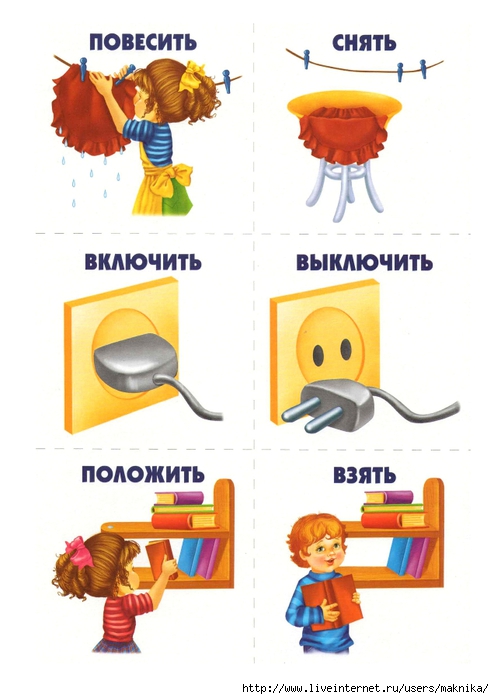 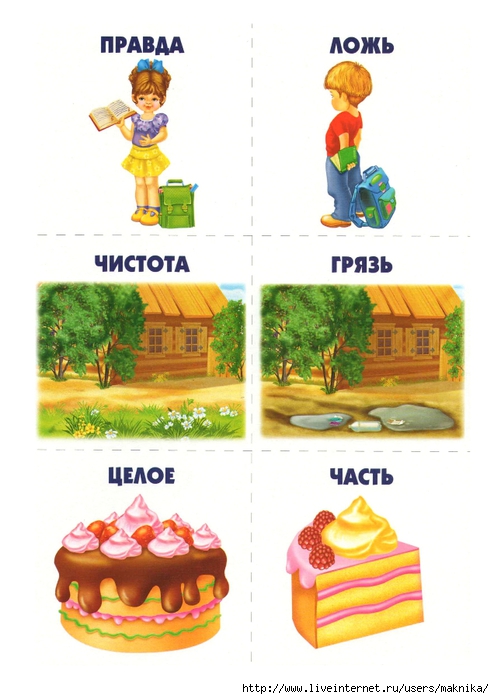 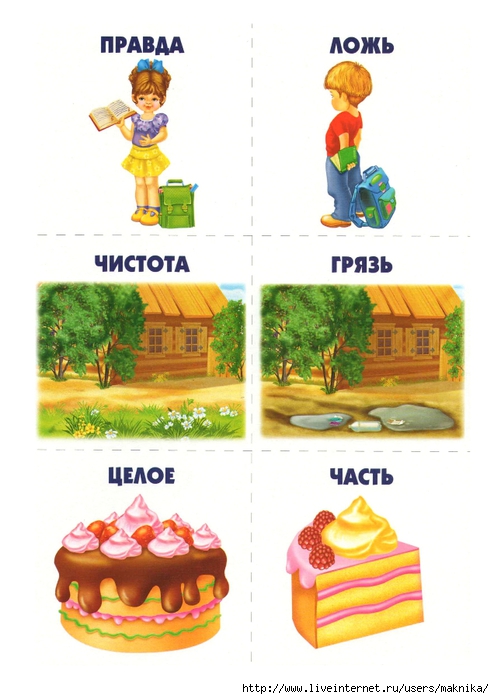 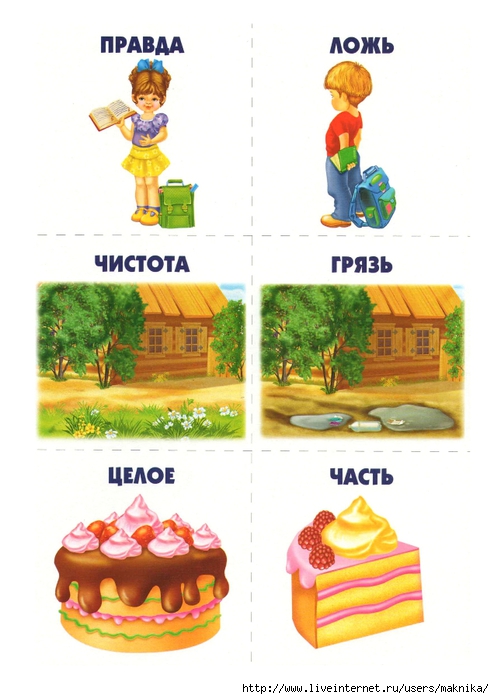 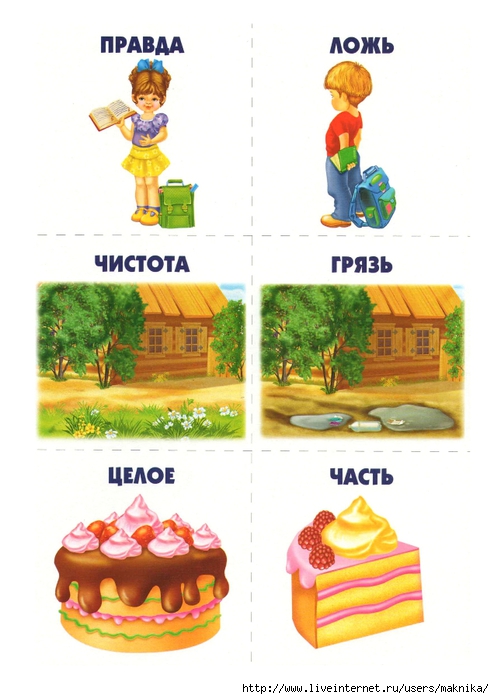 Использованные ресурсы:
http://mirknig.com/2011/12/05/igra-loto-na-antonimy-chto-ne-tak-dlya-detey-5-7-let.html картинки
http://www.proshkolu.ru/user/vik-navigator/file/626058/download шаблон презентации